Elektronická  učebnice - I. stupeň              Základní škola Děčín VI, Na Stráni 879/2  – příspěvková organizace                                	        Anglický jazyk
19.1 Christmas
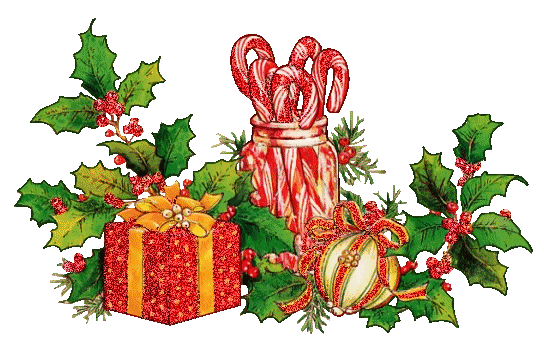 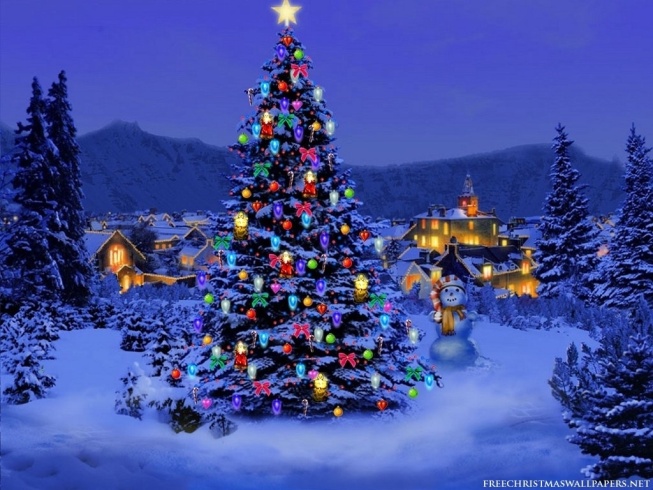 http://www.mes-english.com/flashcards/christmas.php
Autor: Zuzana Tonderová
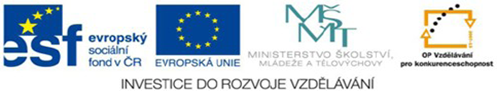 Elektronická  učebnice - I. stupeň              Základní škola Děčín VI, Na Stráni 879/2  – příspěvková organizace                                	        Anglický jazyk
19.2  What do we already know?
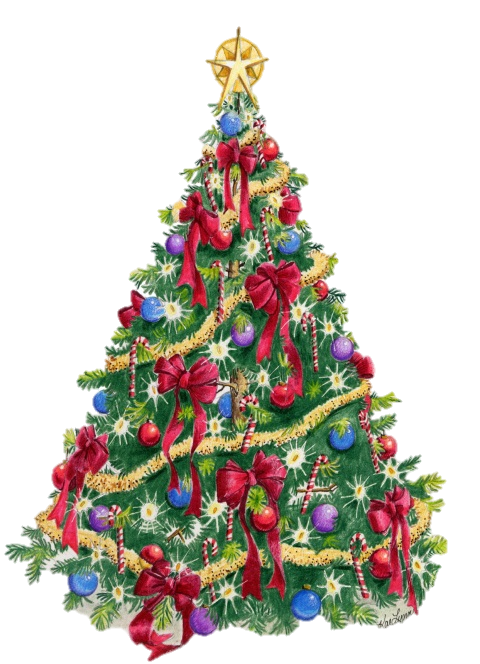 Merry Christmas and Happy New Year
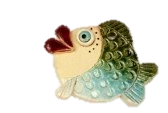 Christmas tree
Holly
Carp
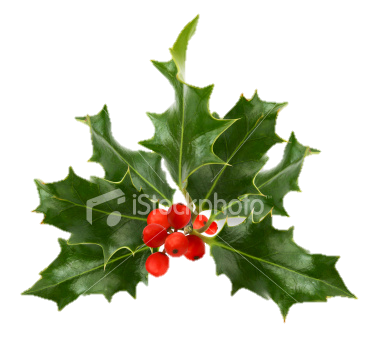 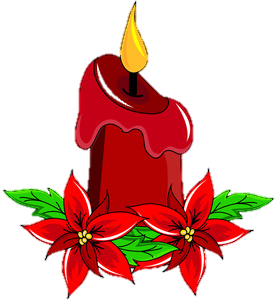 Candle
Star
Christmas ball
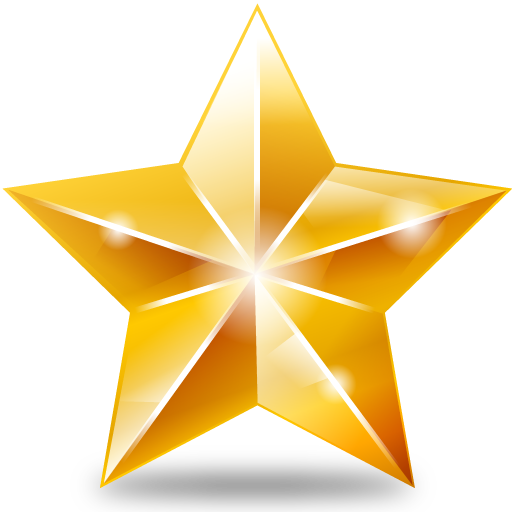 Reindeer
Present
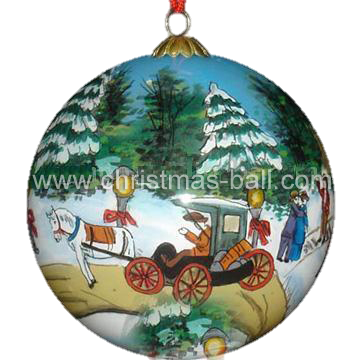 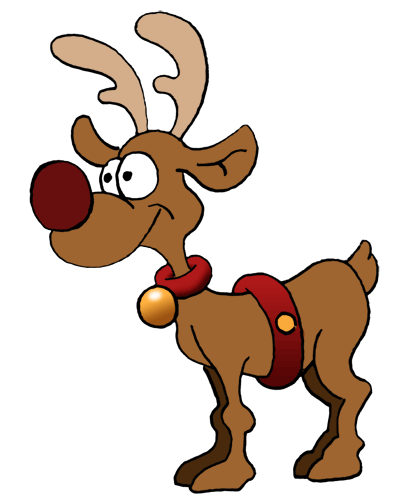 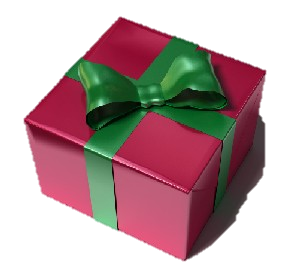 Elektronická  učebnice - I. stupeň              Základní škola Děčín VI, Na Stráni 879/2  – příspěvková organizace                                	        Anglický jazyk
19.3 New terms
Fireplace
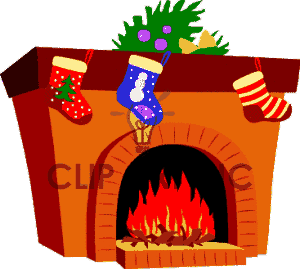 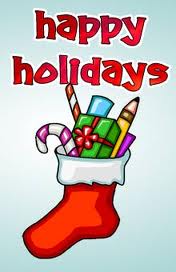 Stocking
Christmas cookies
Mistletoe
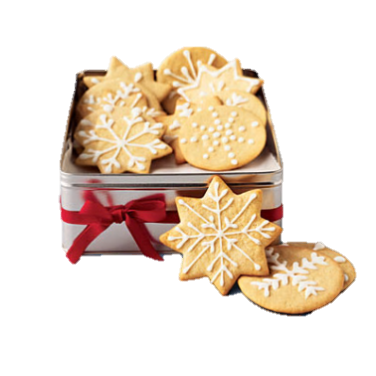 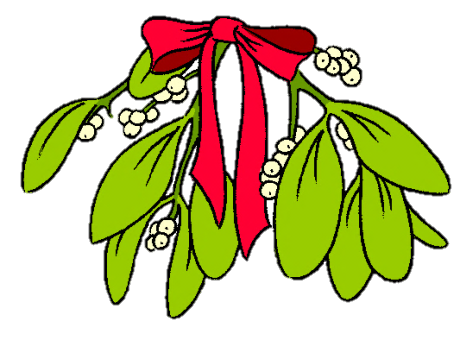 Elektronická  učebnice - I. stupeň              Základní škola Děčín VI, Na Stráni 879/2  – příspěvková organizace                                	        Anglický jazyk
19.4 Christmas days
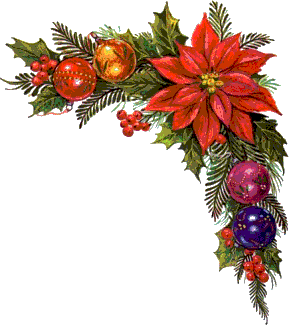 Christmas Eve – 24th December
Get presents
Cristmas Day – 25th December
Meet  family
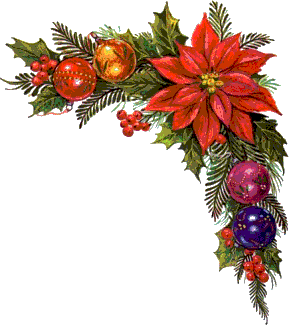 Meet friends
Boxing Day – 26th December
Elektronická  učebnice - I. stupeň              Základní škola Děčín VI, Na Stráni 879/2  – příspěvková organizace                                	        Anglický jazyk
19.5  Exercises
It´s 24th December today – It´s Christmas Eve.
What are you doing?
We _______________________ - decorate christmas tree
I _____________________ - wrap the presents
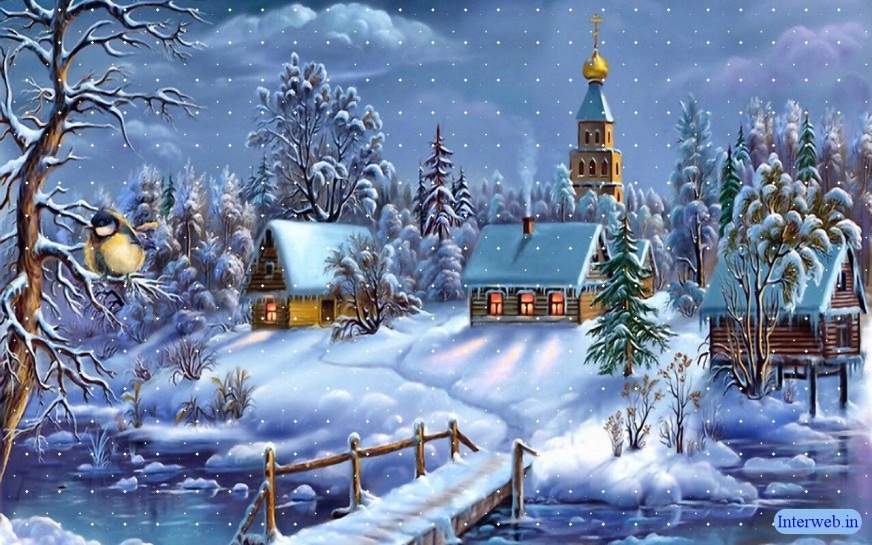 Mum ____________________ - cook the dinner
We ______________________ - wait for Santa
Elektronická  učebnice - I. stupeň              Základní škola Děčín VI, Na Stráni 879/2  – příspěvková organizace                                	        Anglický jazyk
19.6  Something more difficult
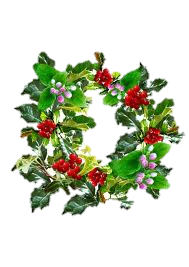 Put these words in alphabetical order:
Star 
Candle
Decoration
Holly
Santa
Present
Stocking
Reindeer
1.___________________
2.___________________
3.___________________
4.___________________
5.___________________
6.___________________
7.___________________
8.___________________
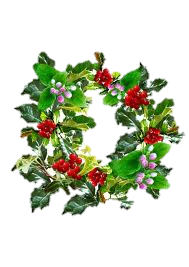 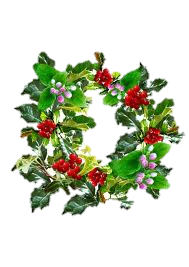 Elektronická  učebnice - I. stupeň              Základní škola Děčín VI, Na Stráni 879/2  – příspěvková organizace                                	        Anglický jazyk
19.7  Jingle Bells song
Dashing through the snowIn a one horse open sleighOver the fields we goLaughing all the wayBells on bob tails ringMaking spirits brightWhat fun it is to laugh and singA sleighing song tonightOh, jingle bells, jingle bellsJingle all the wayOh, what fun it is to rideIn a one horse open sleighJingle bells, jingle bellsJingle all the wayOh, what fun it is to rideIn a one horse open sleigh
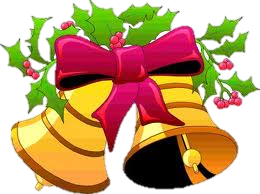 http://www.youtube.com/watch?v=O2MFducncsg
Elektronická  učebnice - I. stupeň              Základní škola Děčín VI, Na Stráni 879/2  – příspěvková organizace                                	        Anglický jazyk
19.8  Revision test
3.  Which animal is connected with X-mas?
Cat
Dog
Reindeer
Elephant
Which day  is „Christmas Eve“ ?
23rd December
25thDecember
26thDecember
24thDecember
Correct answers:
1d,2c,3c,4a
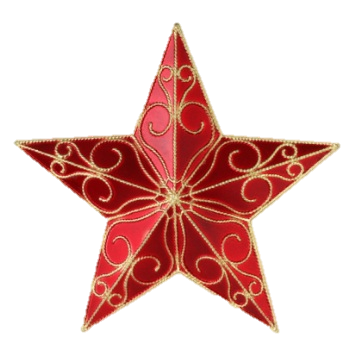 What doesn´t belong to Christmas?
Star
Tree
Car
Candle
4.  What is it?
Star
Candle
Present 
Carp
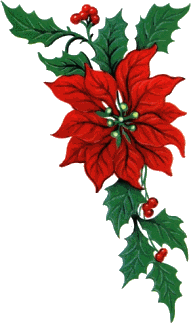 Elektronická  učebnice - II. stupeň                      Základní škola Děčín VI, Na Stráni 879/2  – příspěvková organizace                       	          Anglický jazyk
19.9 Použité zdroje, citace
http://www.mes-english.com/flashcards/christmas.php
http://www.youtube.com/watch?v=O2MFducncsg
http://www.google.cz/search?hl=cs&cp=5&gs_id=h&xhr=t&q=po%C4%8Das%C3%AD&gs_sm=&gs_upl=&bav=on.2,or.r_gc.r_pw.,cf.osb&biw=1366&bih=622&wrapid=tljp132221966044208&um=1&ie=UTF-8&tbm=isch&source=og&sa=N&tab=wi#um=1&hl=cs&tbm=isch&sa=1&q=christmas&pbx=1&oq=christmas&aq=f&aqi=g10&aql=&gs_sm=e&gs_upl=1911l9461l0l10203l9l9l0l3l3l0l218l781l2.1.2l6l0&bav=on.2,or.r_gc.r_pw.,cf.osb&fp=a3b68d3373d022df&biw=1366&bih=622
Elektronická  učebnice - II. stupeň                      Základní škola Děčín VI, Na Stráni 879/2  – příspěvková organizace                       	          Anglický jazyk
19.10   Anotace